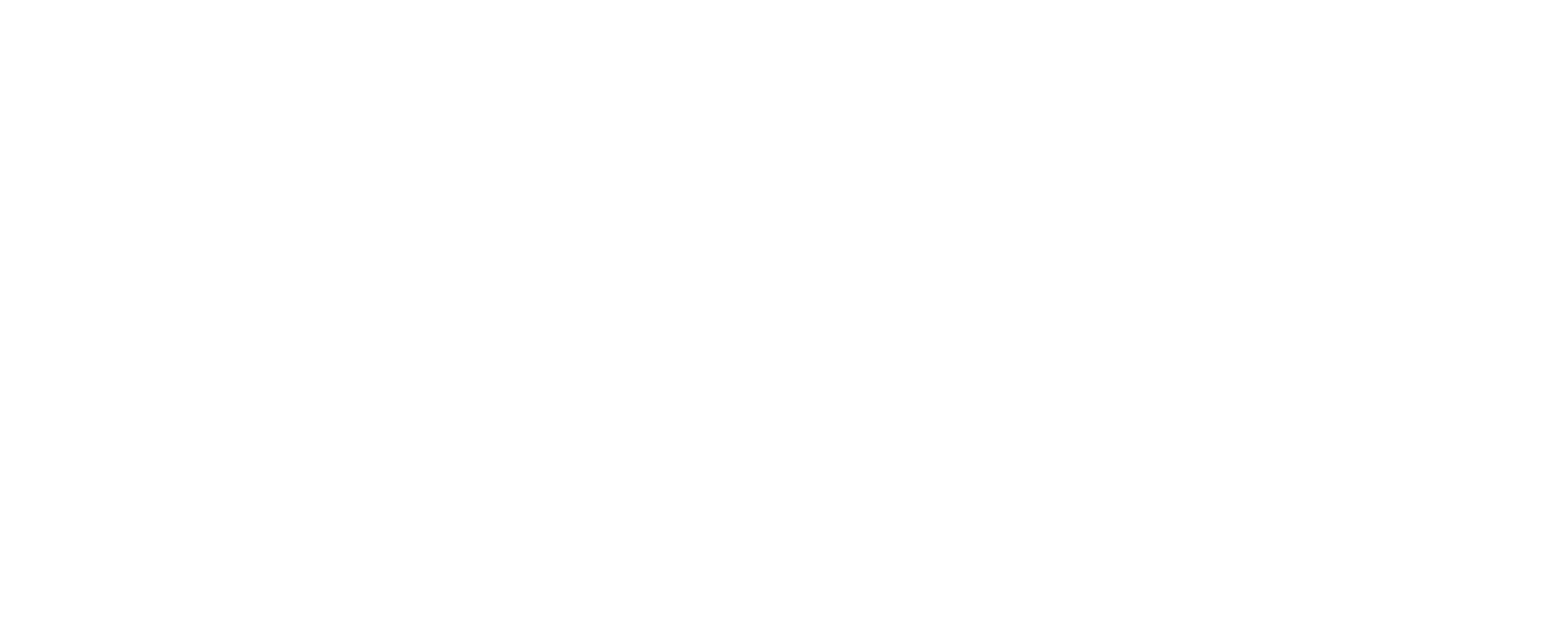 Forensics is changing…
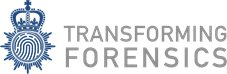 Drivers for change
Systemic challenges

Lack of co-ordination
Fragile marketplace
Digital and data issues
Quality and accreditation
Workforce skills gap
Shared priorities

Reduce crime
Increase public safety
Restore confidence in CJS
20k uplift (plus demand)
Evidence 

Forensic Services Marketplace Critical Incident Review Report 
Home Office implementation plan
HoL & HoC Science and Technology Committee Reports
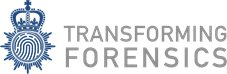 Response to drivers
Demands national approach 

New tools, processes, capabilities and capacity 
Shared resources
Standardisation
Marketplace coordination
Strategic R&D
Learning and development
To deliver 


Improved criminal justice outcomes 
Reduced harm
Reduced risk
Increased effectiveness 
Greater efficiency
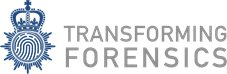 Delivering the change
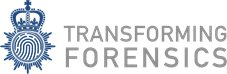 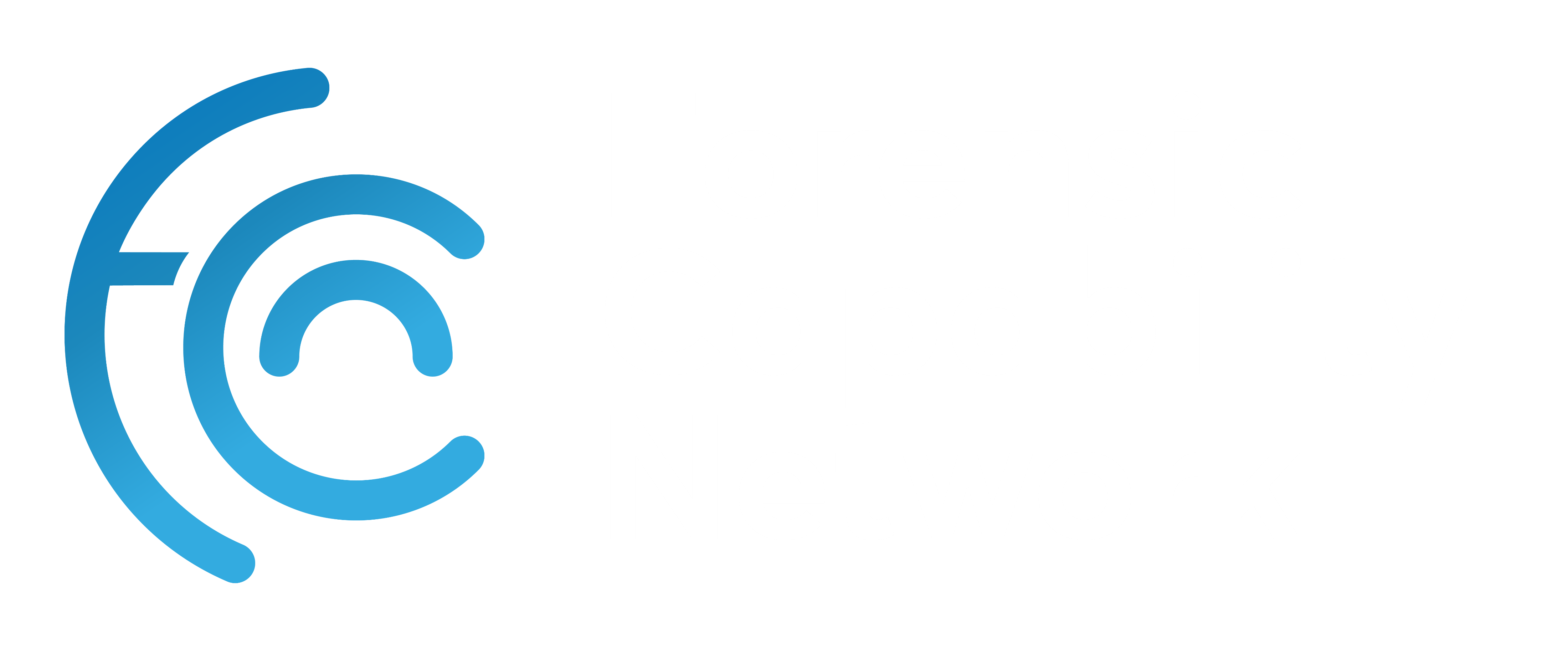 Develops
TF is a short-term transformation  programme creating tools, capabilities and solutions 

Digital Forensic Science Strategy
Forensic Marketplace Strategic Plan
Forensic Operating Model
Fingerprint project
eQMS
Delivers
FCN is a permanent network of forces and partners implementing and managing services and solutions

Four Pillars
Operations
Science
Commercial
Quality
Facilitates, supports, coordinates and shares 
www.fcn.police.uk
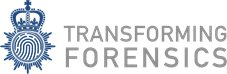 Key TF projects
Digital Forensic Science Strategy
increased public confidence and enhanced service through a coordinated programme of transformation of local, regional and national digital forensic capability
Transformed Fingerprint Capability
Better, swifter justice outcomes through a transformed end-to-end national fingerprint capability; cloud-enabled, centrally validated and assured
Forensic Marketplace Strategic Plan
Increased marketplace resilience, stability and co-ordination through new approaches to service delivery and improved relationships with suppliers
Forensic Operating Model
Blueprint for national delivery of forensic science, driven by the community and underpinned by a new relationship with industry and academia
FCN Xchange
A secure, cloud-based national online platform through which specialist digital forensic capabilities, tools and applications can be shared and used across law enforcement
Bringing significant benefits to the criminal justice system
[Speaker Notes: Mark]
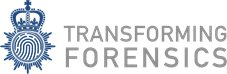 Benefits of change
Enhanced forensic capability and capacity
Better, swifter, quality assured CJ outcomes
Better served victims and witnesses
Reduced harm
Increased public confidence and legitimacy
Better value for money for the public
Increased workforce welfare, resilience and retention
[Speaker Notes: Mark]
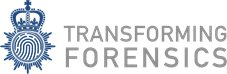 Six months of FCN
Since launch on 1 April 2020:
Helped manage risk around COVID-19
Creating efficiency through national approach to guidance, R&D, etc
Streamlined Forensic Reporting guidance available in one place for first time
First national online quality management system (eQMS) procured 
£110k in R&D funding for drug violence and other research – £420k more pending
Leading national expert networks on CSI, Digital Forensics, etc
Held five virtual events with 300+ attendees from forces, on topics including R&D, SFR, etc
38 highly experienced members of FCN core team, handling 195 requests, doing once for benefit of many
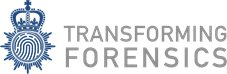 Size and Scale
Total cost of policing forensics ~£400m p/a
2018/19-20/21 Transforming Forensics Programme granted £38.45m
FCN main deliverable w/additional ongoing cost of £5.5m when launched
Includes development of the Digital Forensic Science Strategy
Benefits realisation expected at a ratio of 4:1 cashable once all forces take services and change on offer
Total funding for 2020/21 of £28.6m for digital forensics, FCN and other deliverables
Benefits realisation relating to implementation of DF Strategy from 21/22 conservatively estimated at 6% (dependent on ongoing CSR investment)
Working with Home Office on CSR bid for post-2021
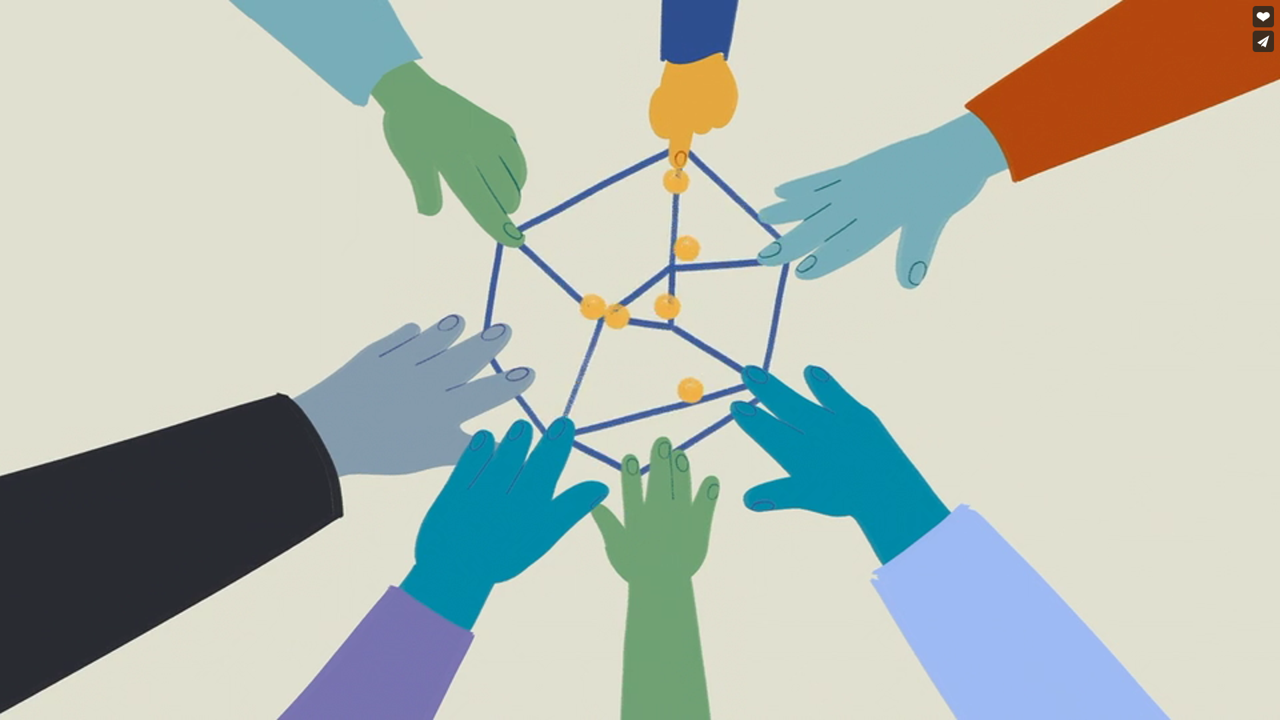 Future of forensics
A national networked approach is the best way to solve challenges in forensics. 

FCN is that approach.

It’s not easy or simple, but it’s the right thing to do. 

Forensics is changing. Join the change.

www.fcn.police.uk